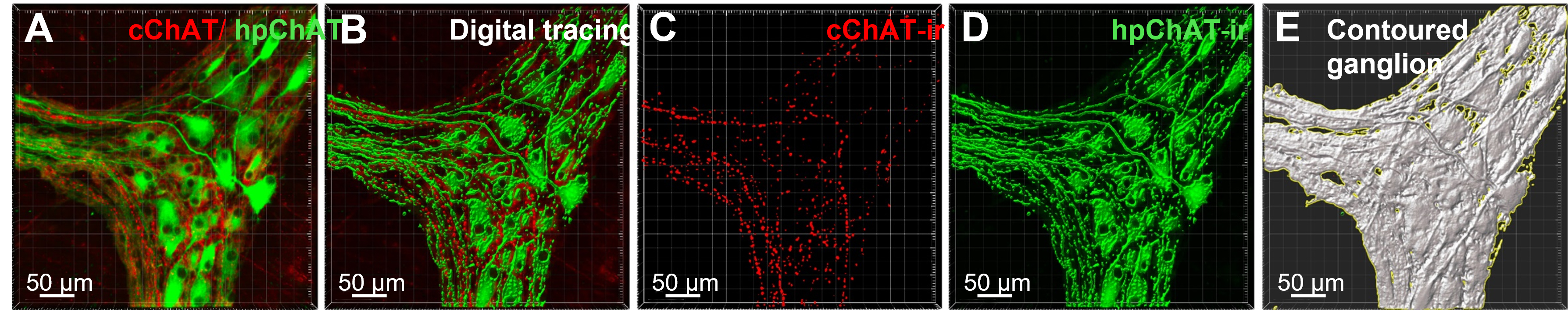 Figure. Density measurement of cholinergic innervation in 3D Images of the pig colon with Imaris 9.7 for neuroscientist. A-E: 3D images with the volume X×Y×Z (axis)=708x708x35 (µm3) were acquired from the whole-mount preparations of the porcine proximal colon myenteric plexus. cChAT-immunoreactive (ir) fibers (red) and hpChAT-ir fibers + somata (green) (A) were digitally traced with Imaris SurfaceFunction respectively (B) and extracted separately (C, D).  The ganglion containing cholinergic neurons/fibers was contoured (E).